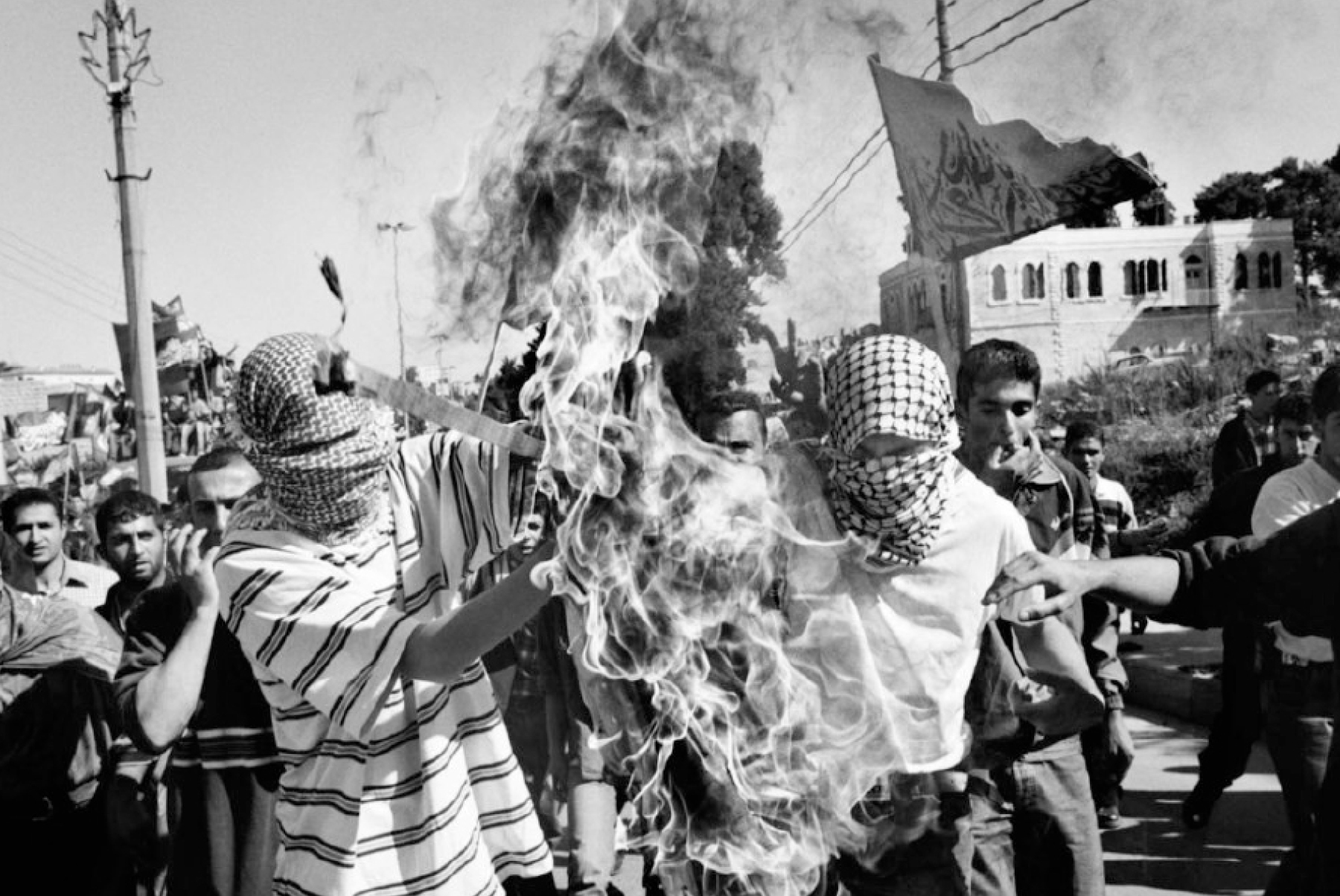 Were the Israelis justified in the use of force during the First Intifada?
Activity 1 – compare these two pieces of evidence about economic development in the Occupied Territories.
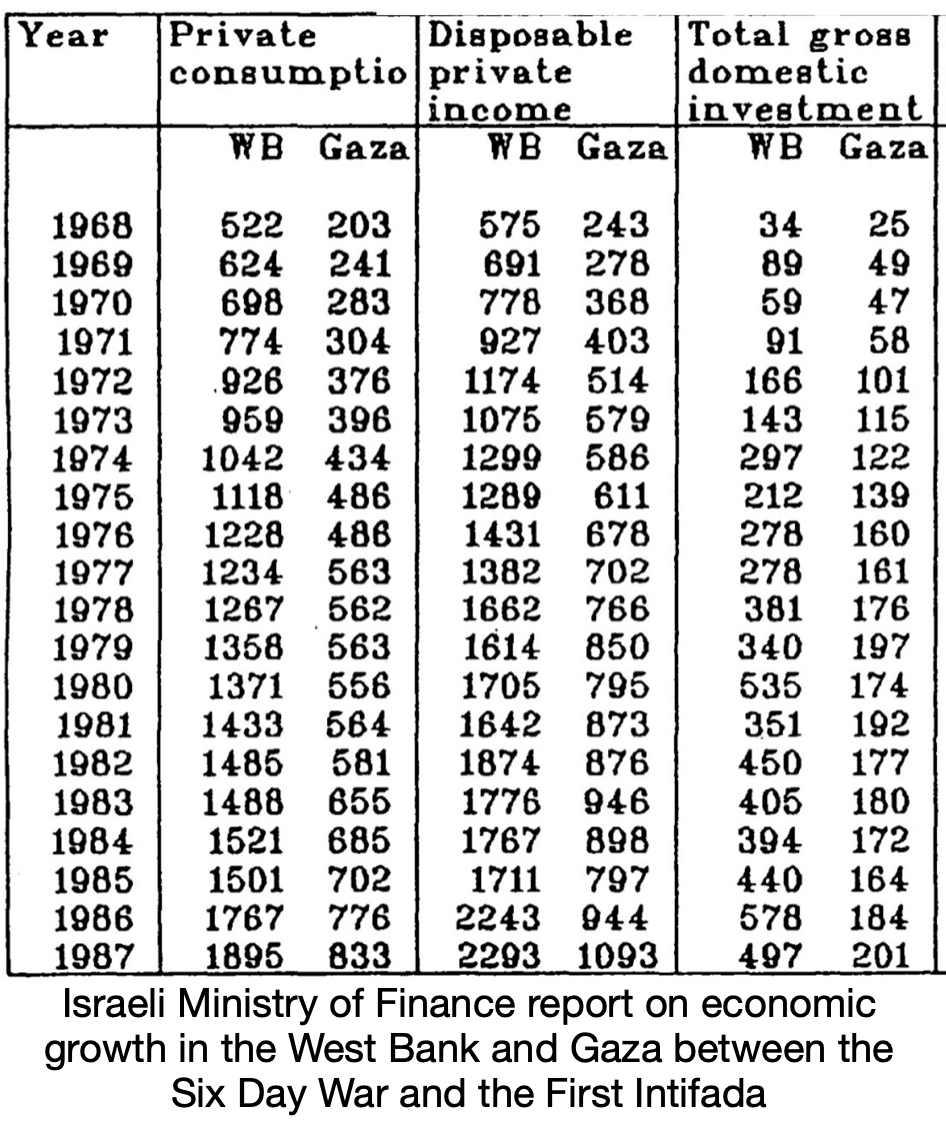 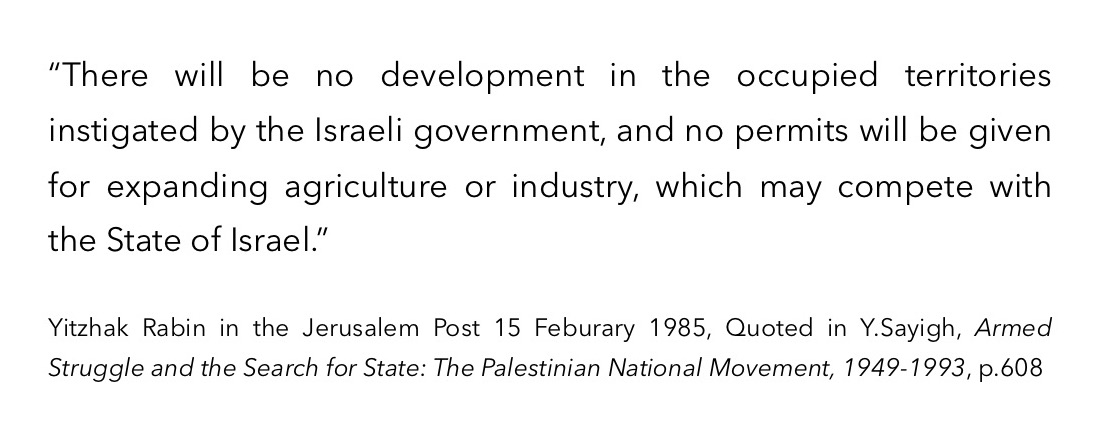 Activity 2 – compare these two pieces of evidence about educational opportunities in the Occupied Territories
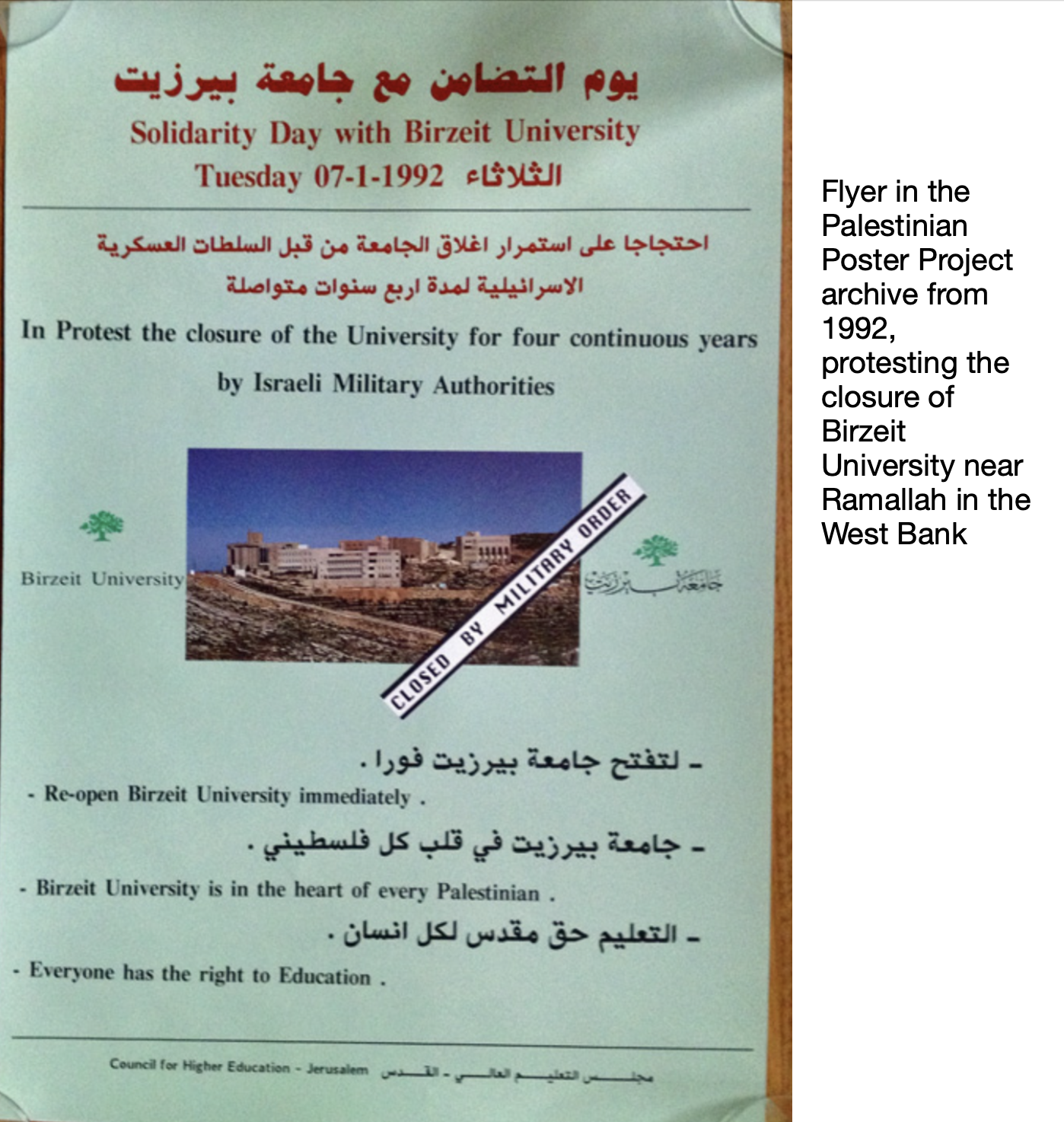 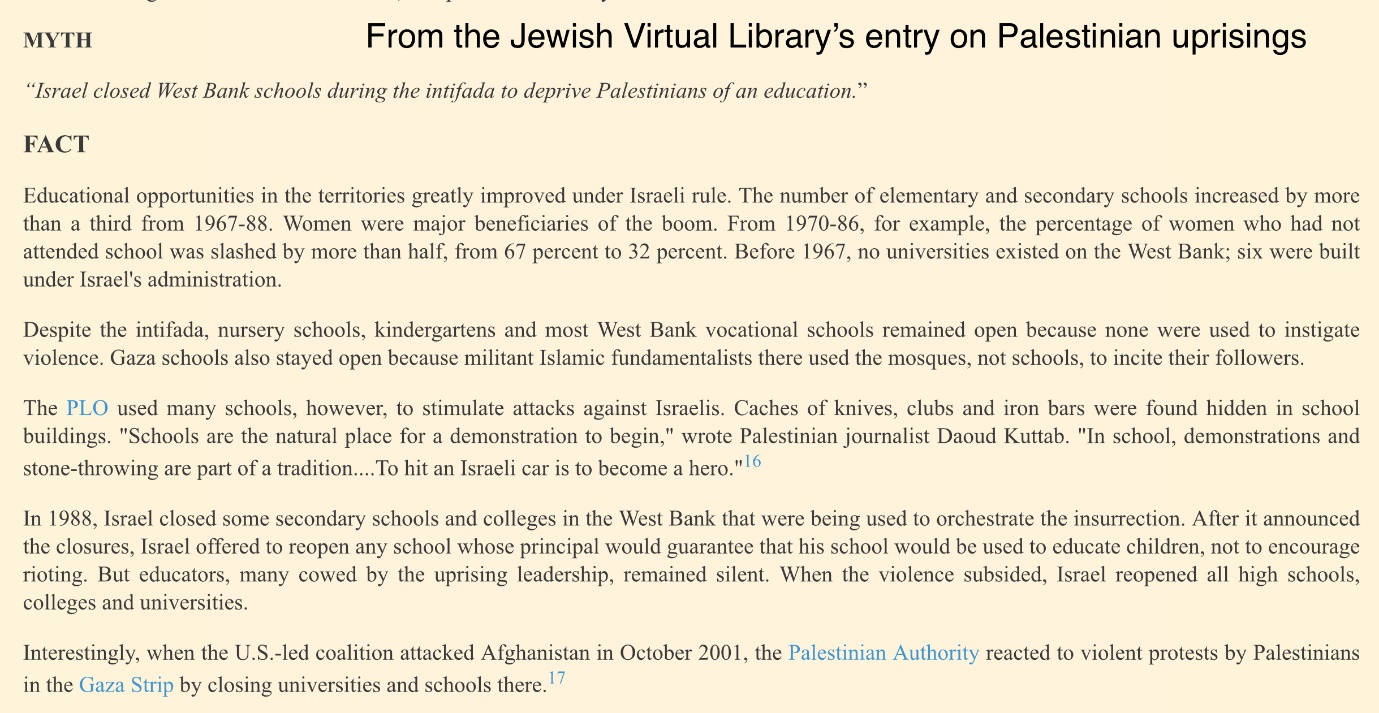 Activity 3 – Compare these two pieces of evidence about the nature of protests in the Occupied Territories
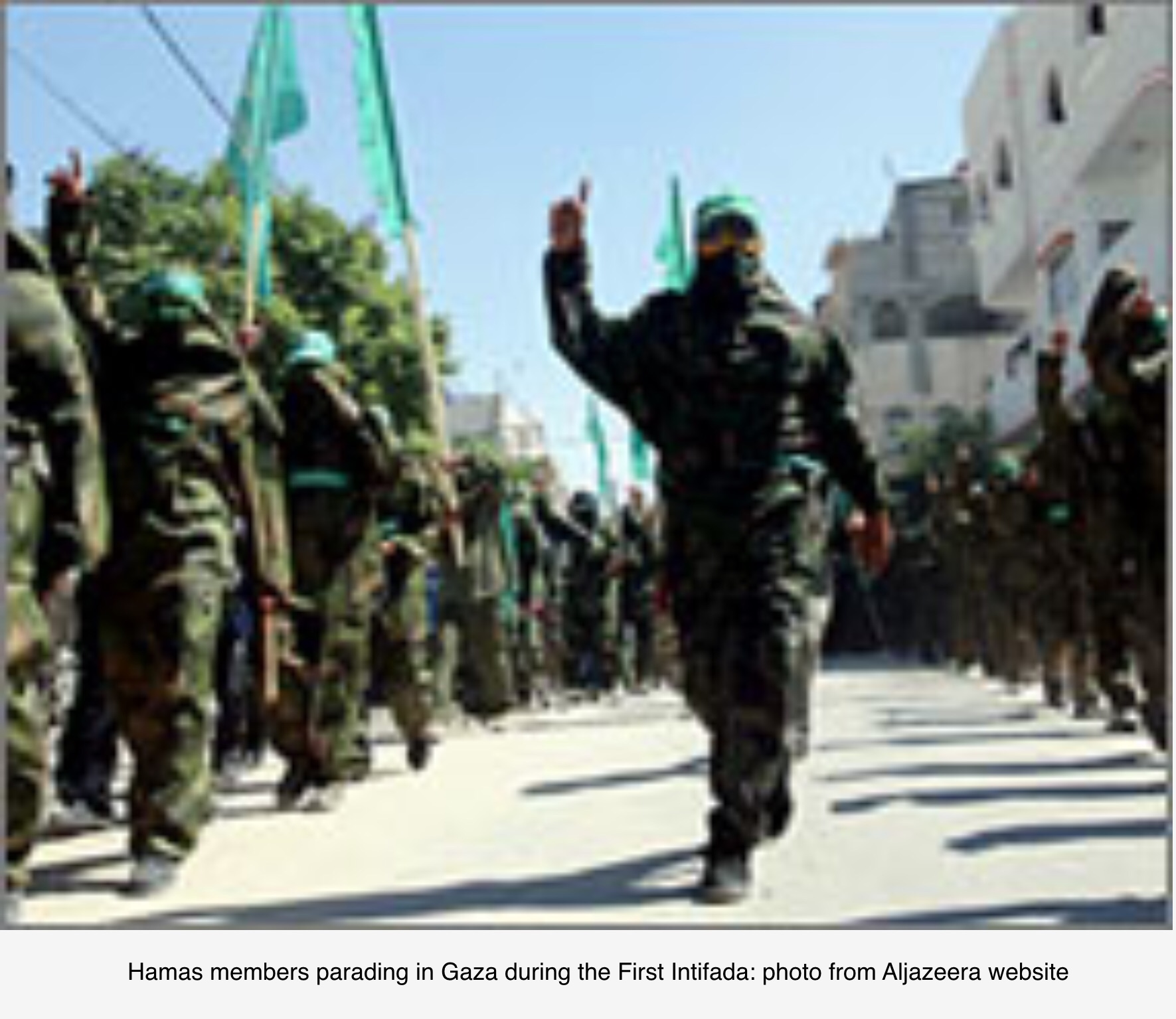 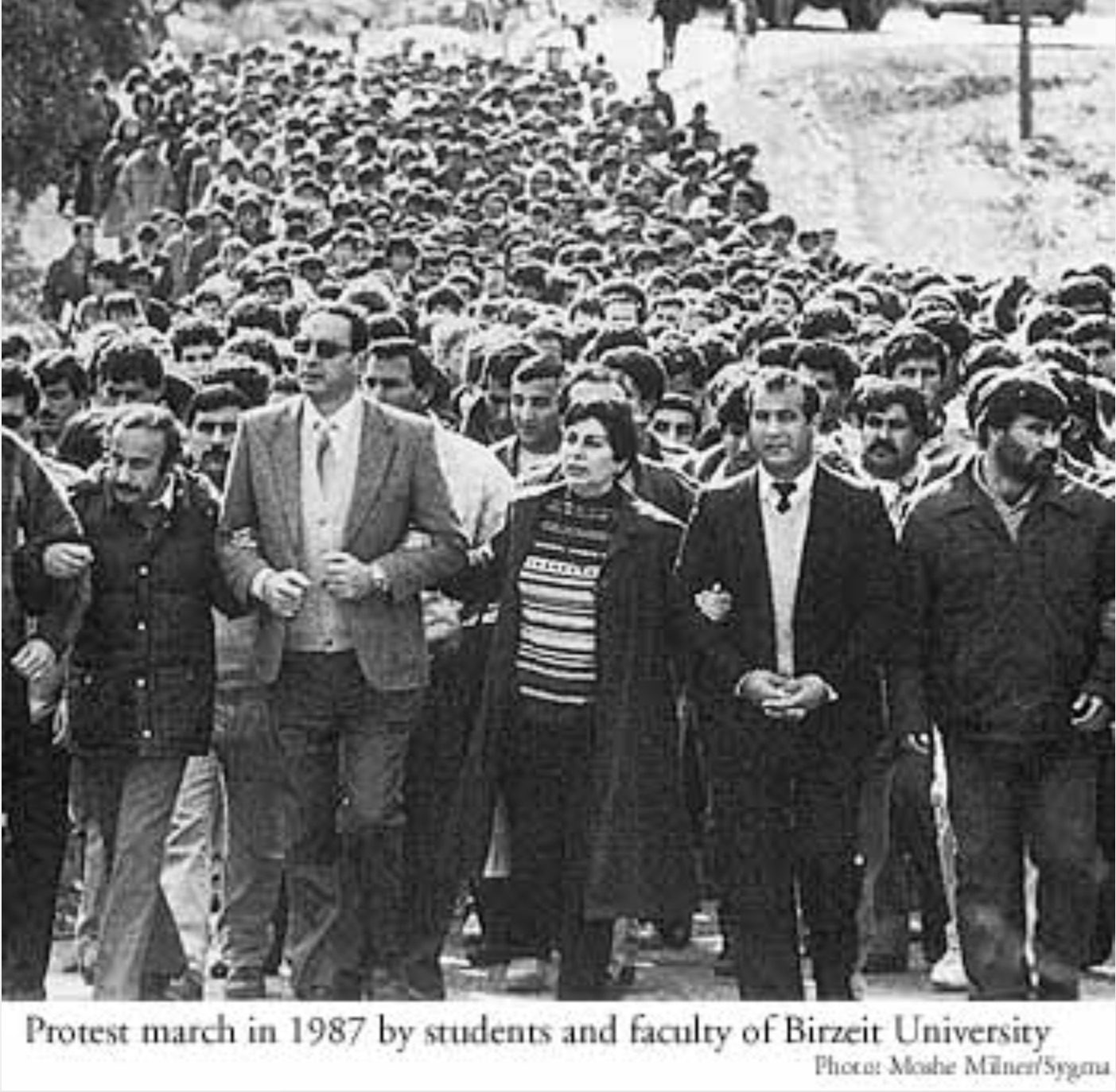 Activity 4 – Compare these two pieces of evidence about the nature of Israeli reaction to protests in the Occupied Territories
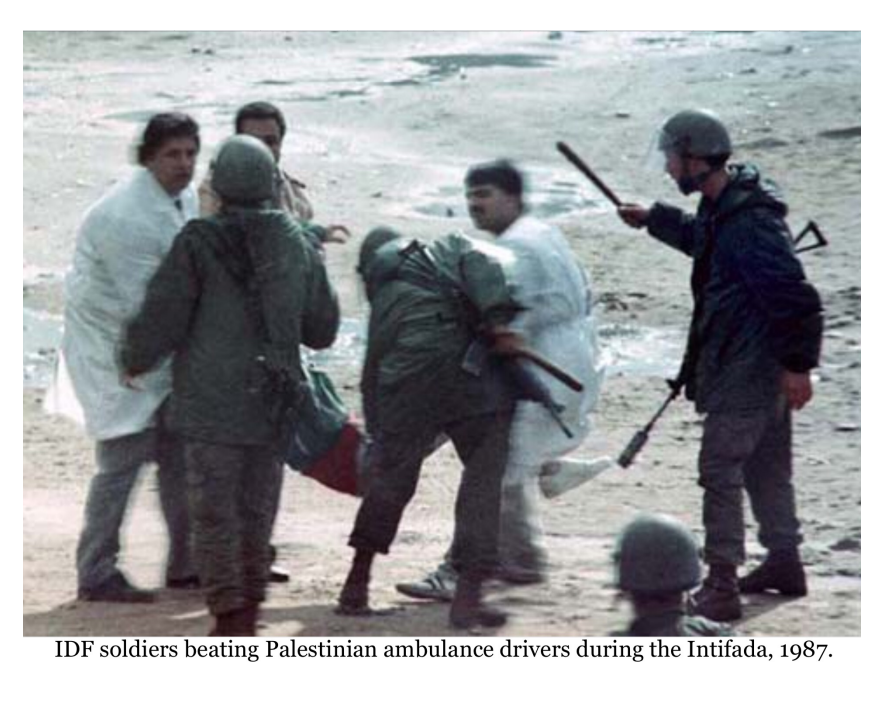 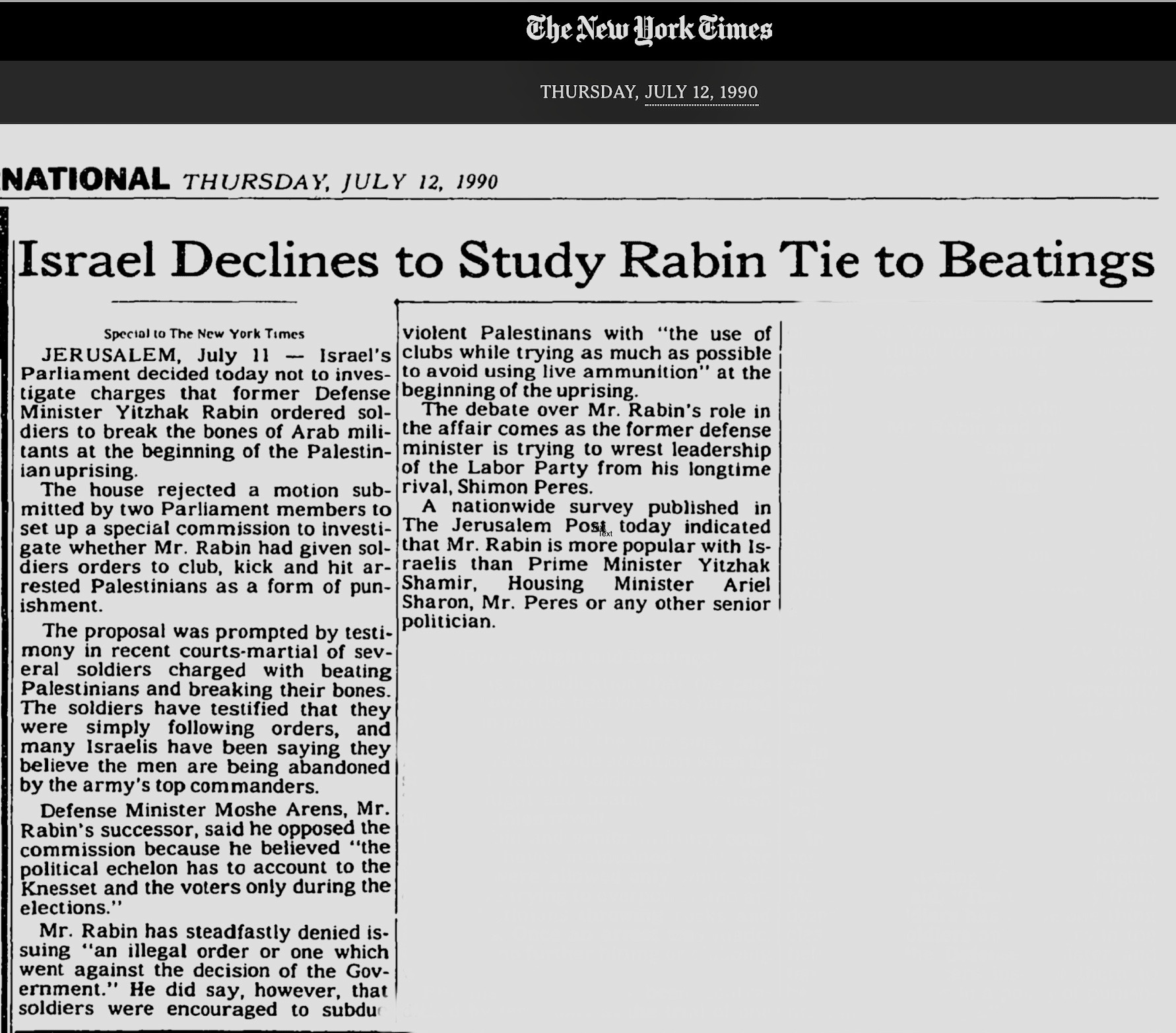 Activity 5 – Compare these two pieces of evidence about the aims of the Intifada.
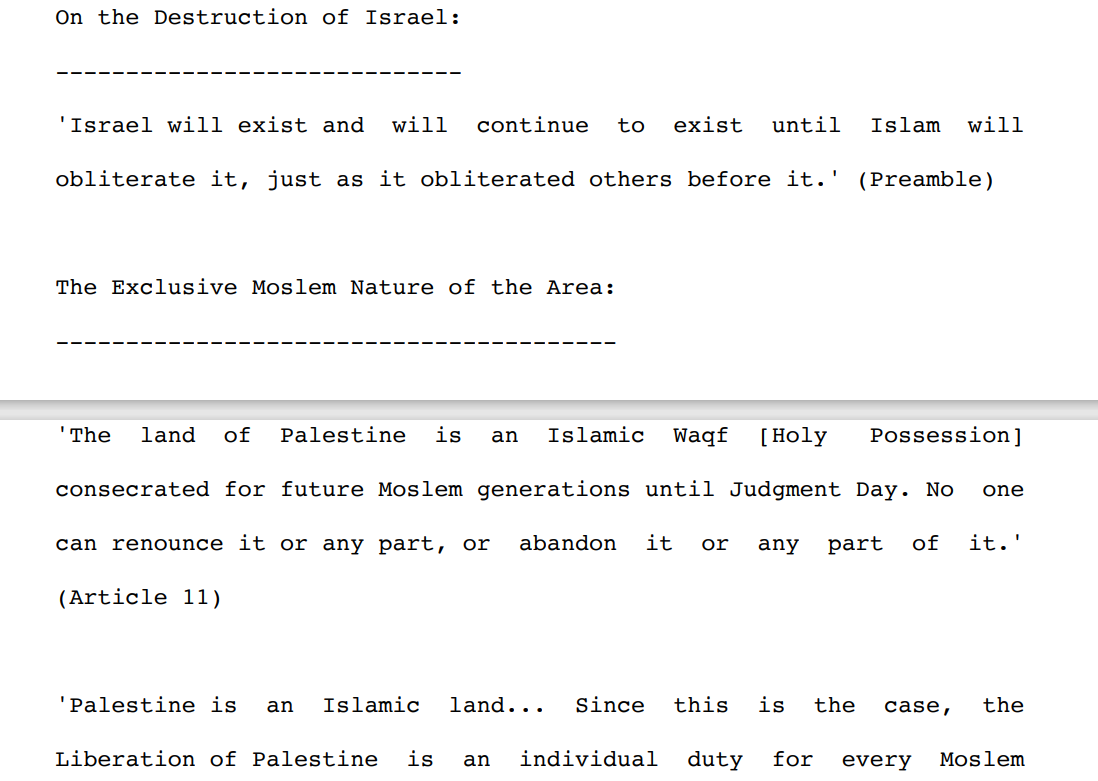 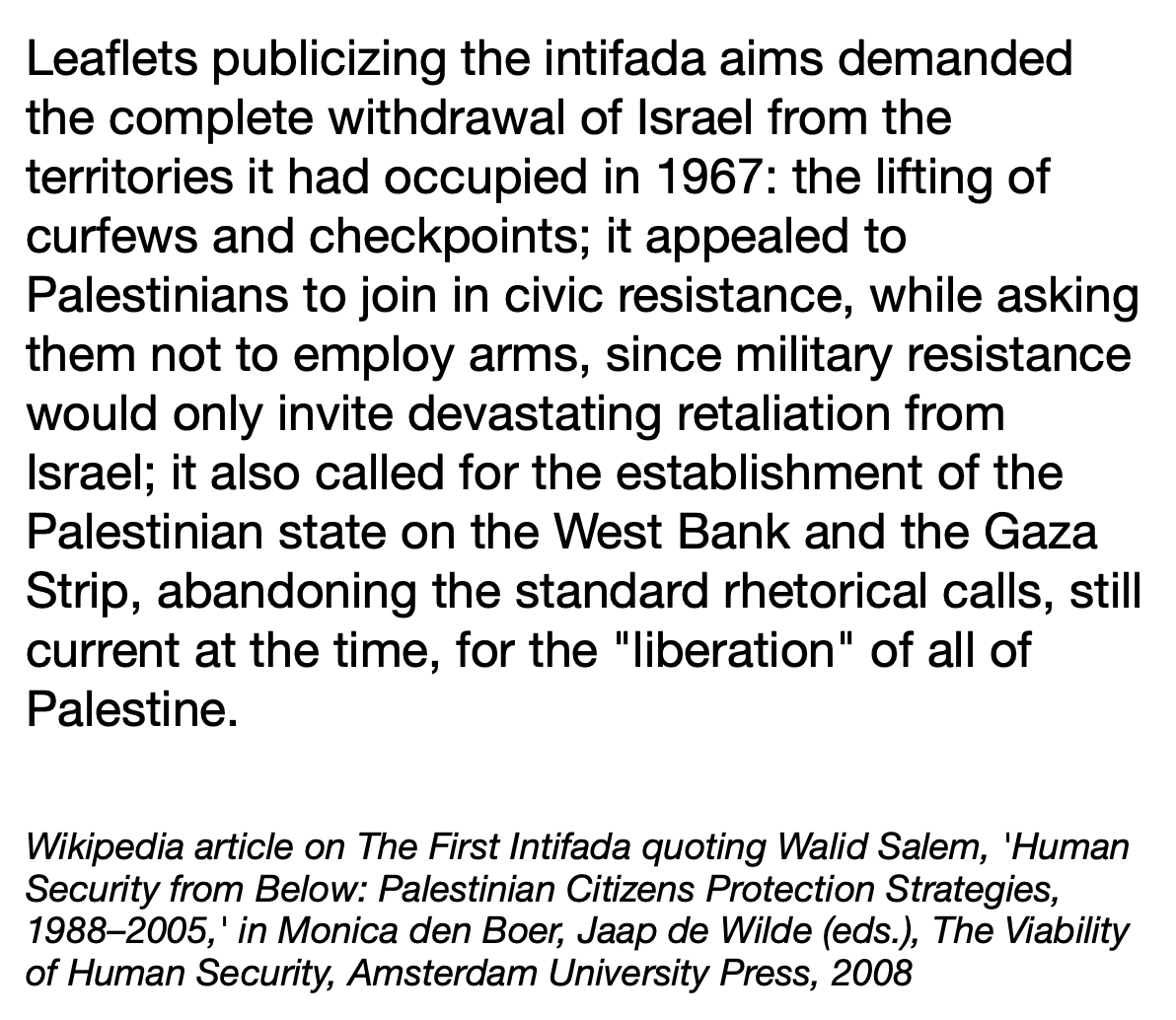 From the Covenant of Hamas
Activity 6: Using evidence in a debate
Working in groups prepare to debate 
“This house believes that the Israelis were/were not justified in the use of force during the First Intifada”